Словарные слова
о
д_рога
до_св_дания
И
п_жалу_ста
О
Й
сп_сиб_
А
О
ф_милия
А
адр_с
Е
М_сква
О
Р_ _ _ия
О
С
С
_зык
Я
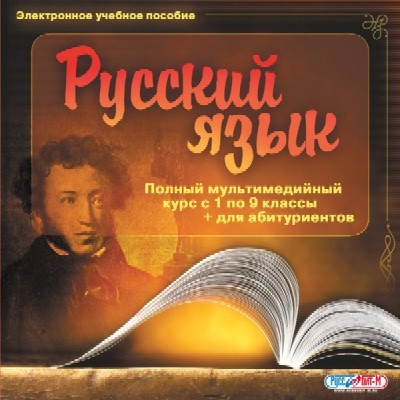 с_бака
О
м_дведь
Е